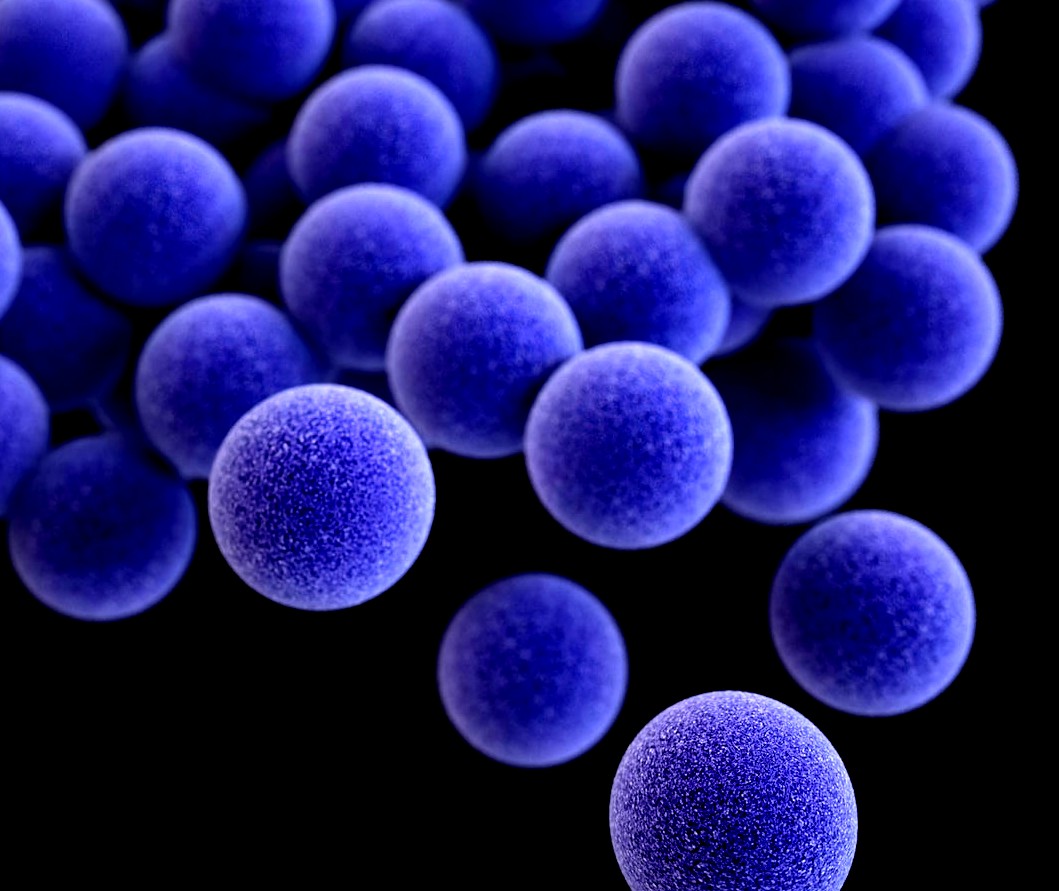 The Role of Microbiology on Infection Prevention and Control atThika Level 5 Hospital
Author: Faith J. Maina, Brian M. Mugwe, Elizabeth N. Wathiru
Affiliation: Thika Level 5 Hospital
INTRODUCTION
Hospitals have high risk for spread of infectious diseases
Implementation of Infection  prevention and control (IPC) measures such as environmental hygiene remains suboptimal
This study explores the role of  microbiology in IPC (environmental Hygiene) at the hospital
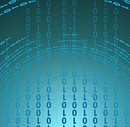 MICROBIOLOGY IN ENVIRONMENTAL HYGIENE AUDITS
Regular disinfection and proper hand hygiene aid in preventing and controlling the spread of infections
The purpose of microbial monitoring of the inanimate environment surrounding a patient can be two-fold;
To monitor hygiene standards 
To examine for the presence of specific nosocomial pathogens which may be the source of an outbreak.
Microbial characterization of infectious agents guides in appropriate control measures to implement.
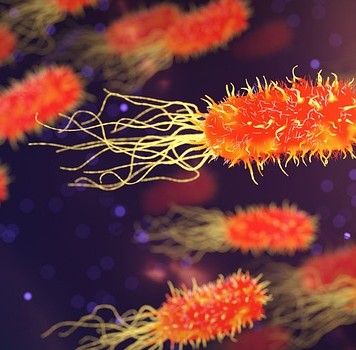 SAMPLING & METHODS
Beds
Handwashing sinks
Nurses' stations
Incubators
Ventilators
Cabinets
Trays 
Lockers 
Doors Handles
Random swab sampling was applied to various surface in the ICU and NBU
Samples were inoculated in 7% sheep blood agar, MacConkey agar and Sabouraud dextrose agar
Incubation was for 24 hours, aerobically
RESULTS
A total of 66 samples were collected from the ICU and NBU
Of these 53% had no organism isolated
The rest (41%) had various microorganisms isolated
RESULTS-Identified Organisms
CONCLUSION
The findings demonstrate colonization of various surfaces with infectious microorganisms, associated with HAIs
Microbial monitoring provide guidance on hygiene standards and can guide on best IPC practices, improve sanitation and patient management  in a hospital
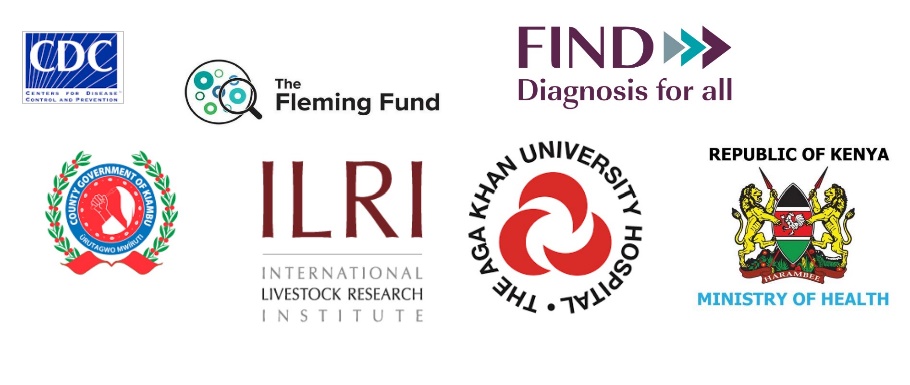 Thank You
This work is supported by US Centers for Disease Control and  implemented in collaboration with the Ministry of Health and Kiambu County Health Department. 
 The findings and conclusions in this presentation are those of the author(s) and do not necessarily represent the views of the Centers for Disease Control and Prevention/Agency